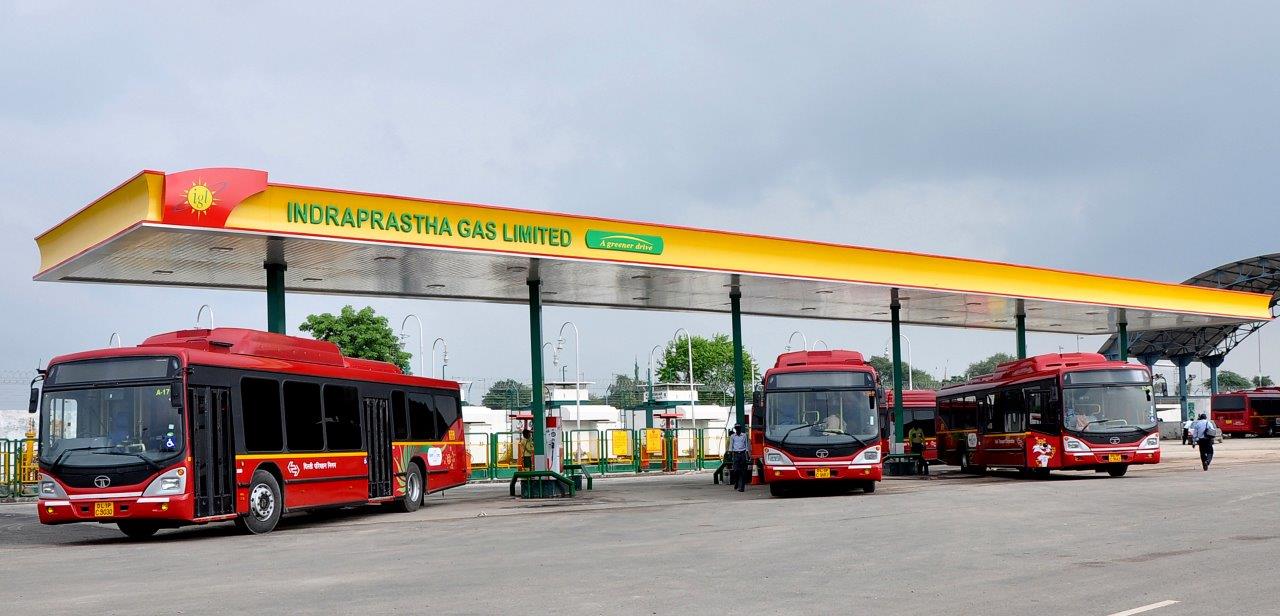 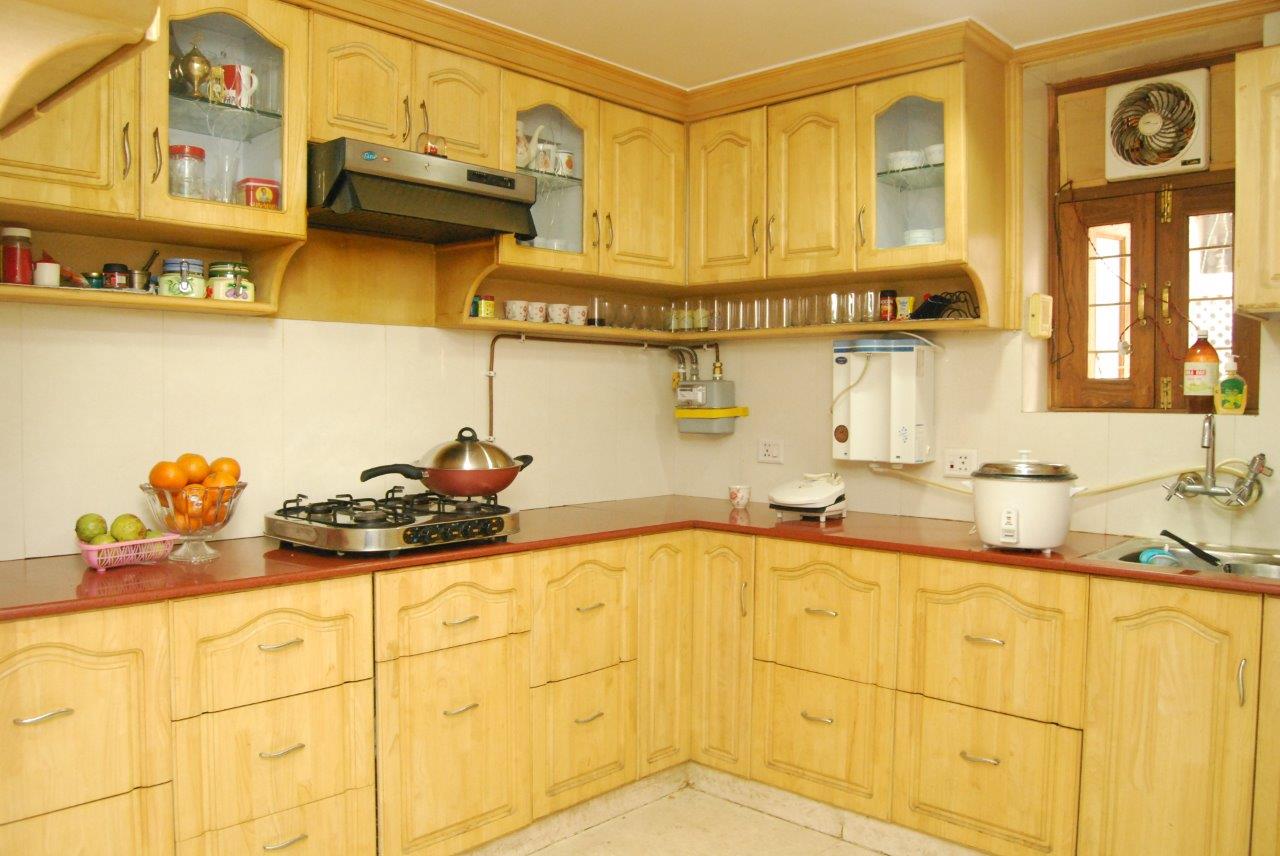 INDRAPRASTHA GAS LIMITED 
An Overview
26.08.2015
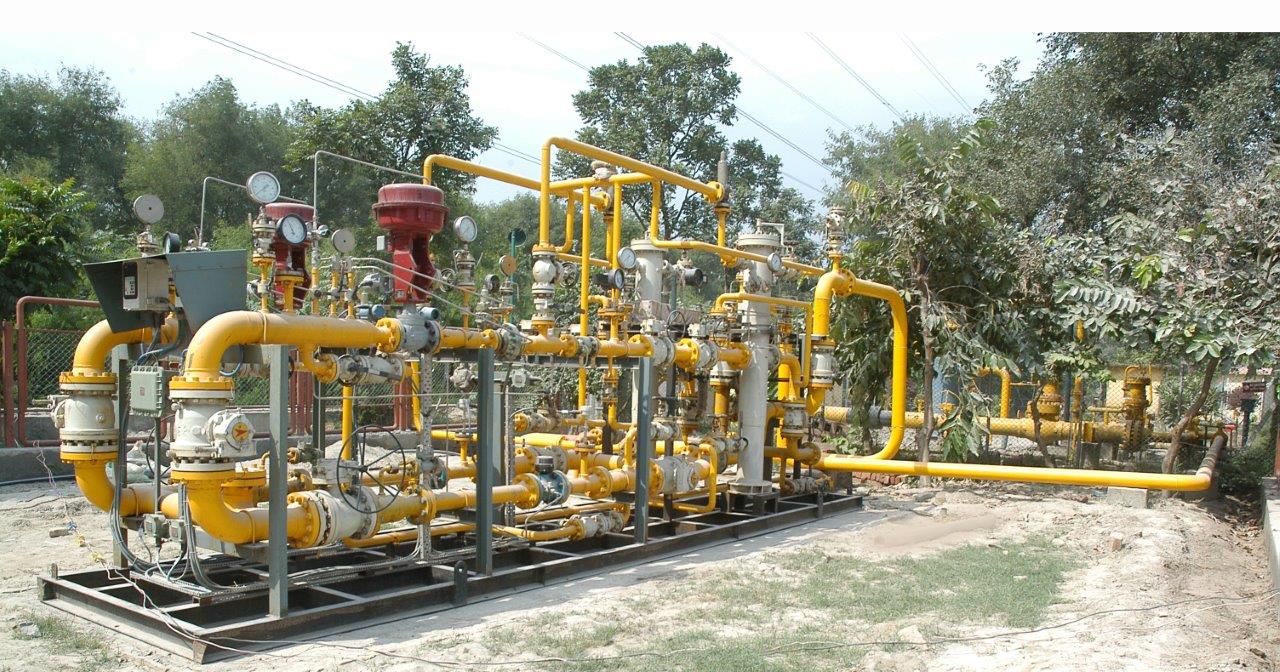 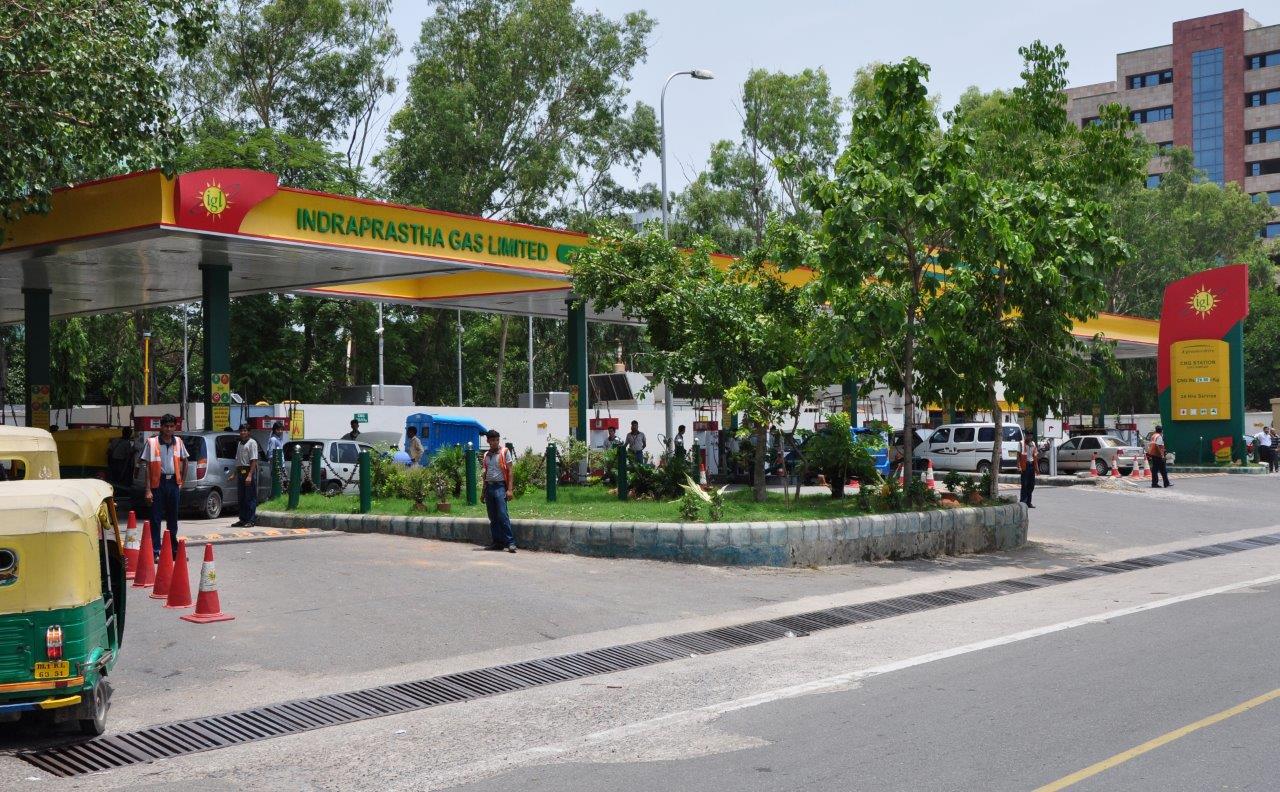 1
1
Background
Incorporated in 1998, IGL is a Joint Venture of GAIL and BPCL. Govt. of NCT of Delhi is also holding 5% equity. 
 
IGL started its operations in NCT of Delhi in 1999 with only 9 CNG stations and 1000 PNG consumers.

Today IGL has its operations in NCT of Delhi, Noida, Greater Noida and Ghaziabad with 326 CNG stations, 5.8 lacs residential consumers and 2 thousand industrial / commercial customers.

Fuelling the largest CNG Bus fleet in the World.
1
2
Shareholding Pattern
1
3
Management
IGL Board is fairly well diversified with ten members including two each from GAIL and BPCL, one from Govt. of Delhi and five independent directors.

The company is beneficiary of its strong parentage and gets significant support from GAIL and BPCL relating to operations and management.

By virtue of the presence of Govt. of Delhi as a minority shareholder, the company gets support for speedy administrative approvals.

The company has highly qualified senior management personnel with several years of experience in Oil & Gas sector.
1
4
Area of Operation
Delhi: National capital of India has huge demand potential:
where all public transport vehicles have to be  necessarily run on CNG in view of the directions of the Hon. Supreme Court of India.
has the highest number of private cars compared to any other city of India
thickly populated having large number of residential & commercial complexes and hospitals etc.. 

Noida: Most advanced city of state of Uttar Pradesh having huge potential for CNG, PNG-Residential and commercial volumes.

Greater Noida and Ghaziabad: Residential cum Industrial towns of Uttar Pradesh having huge potential demand for PNG Residential, Commercial and Industrial.
1
5
Segment &  Current Sales Volume Mix
1
6
Sales Volumes
Figures in MMSCM
1
7
Gas Sourcing
Firm allocation from Govt. of India of domestic gas for the entire consumption of CNG and PNG Domestic segment. Lower prices of domestic gas makes the economics of switching to gas more attractive driving growth in CNG & PNG-Domestic segments which constitute around 83% of the total sales volumes.

Have tied up long term contract for RLNG to meet PNG Industrial & Commercial demand.

Buying short term gas from the open market (Shell, IOCL, Petronet, GSPC,BPCL etc.).
1
8
Current Gas Mix
1
9
Growth in CNG
1
10
CNG Station Network
Figures in numbers
1
11
CNG Vehicles
Figures in numbers
12
1
PNG Users
Figures in numbers
1
13
PNG Network
Figures in kilometers
1
14
Turnover, EBIDTA & PAT
Rs./Crores
1
15
Book Value & EPS
1
16
Cumulative Capex (Rs. in crores)
1
17
Dividend
Dividend Policy provides liberal payout
Track record of last five years

Year		% of equity	
		FY11		     50
	FY12		     50 
	FY 13		     55
	FY 14		     55 	
	FY 15 (Proposed)    60
1
18
Growth-Strategy
IGL  has acquired 50% equity share capital of Central UP Gas Limited (CUGL) for Rs. 69 crores.  CUGL is engaged in the CGD in the cities of Kanpur and Bareilly, Unnao & Jhansi in Uttar Pradesh.

IGL has acquired 50% equity share capital of Maharashtra Natural  Gas Limited (MNGL) at a price of Rs.38 per equity share aggregating to Rs. 190 crores.  MNGL is engaged in the CGD in the city of Pune and nearby areas.

	The above has resulted in diversification of geographical areas and consolidated earnings of IGL to improve by approx.  10 %.
1
19
Growth-Strategy
Improve/Augment CNG infrastructure/Stations in Delhi & NCR to meet the additional demand in view of conversion of private cars and improvement in public transport system

Improve penetration of  PNG business :
Penetration of network in all charge areas
Target Industrial/Commercial customers in both Delhi & NCR

Bidding for new cities

Synergy
1
20
Credit Strength
Healthy profitability with strong cash generations from operations.

Maintaining low debt at present with debt equity ratio of 0.05.

Comfortable working capital position.

ICRA Limited (An associate of Moody’s Investors Service)  has reaffirmed highest credit ratings of AAA (Stable) for term loan and A1+ for short term loan.
1
21
Risks & Mitigations
Gas price 
CNG & PNG-Residential prices still remains competitive vis-à-vis petrol and subsidised LPG in view of  allocation of domestic gas
Spot/short term gas is purchased to reduce the weighted average cost of gas for I/C segment.

Sourcing of gas
Firm allocation from Govt. of India for domestic gas –buying from GAIL.
Buying  Long term TRLNG gas from GAIL/BPCL
Buying short term gas from the open market i.e. IOCL, GSPCL & Shell etc.
1
22
Safe Harbor Statement
This presentation has been prepared by Indraprastha Gas Limited solely for providing information about the company.

The information contained in this presentation is for general information purposes only, without regard to specific objectives, financial situations and needs of any particular person. Company do not accept any liability whatsoever, direct or indirect, that may arise from the use of the information herein.

The Company may alter, modify or otherwise change in any manner the content of this presentation, without obligation to notify any person of such revision or changes.
1
23
THANK YOU
1
24